Figure 2. Incorporation of 32P-labelled siRNA into bacteria. Bacteria were incubated with ...
J Antimicrob Chemother, Volume 57, Issue 1, January 2006, Pages 122–126, https://doi.org/10.1093/jac/dki416
The content of this slide may be subject to copyright: please see the slide notes for details.
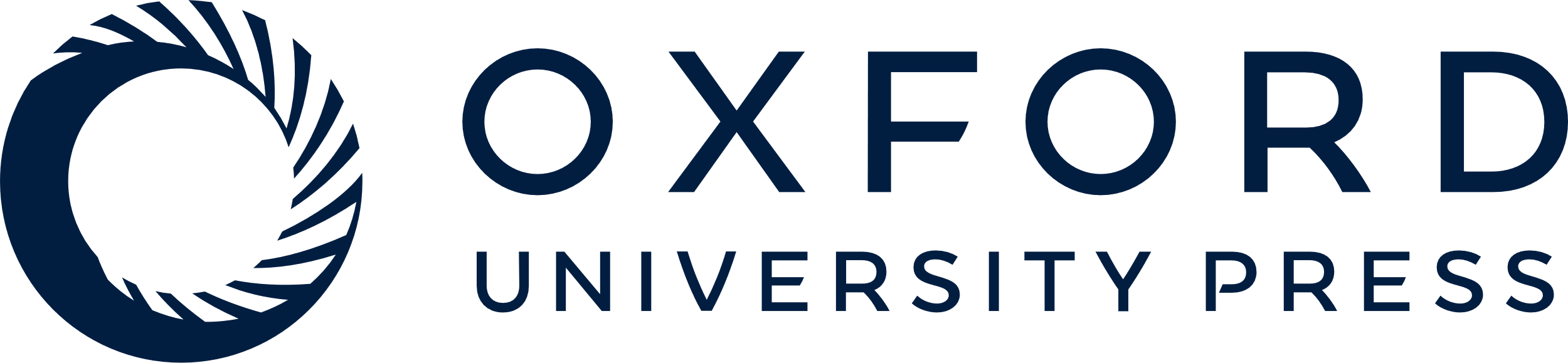 [Speaker Notes: Figure 2. Incorporation of 32P-labelled siRNA into bacteria. Bacteria were incubated with 32P-labelled siRNA for 4 h, after which the bacteria were separated into cytoplasmic and membrane/cell wall fractions. The radioactivity in the various fractions is shown for the control bacteria (black bars) and the bacteria treated for 4 h with siRNA (grey bars). The radioactivity in the cytoplasmic fraction of the siRNA-treated sample was more than 3-fold higher than in the control sample.


Unless provided in the caption above, the following copyright applies to the content of this slide: © The Author 2005. Published by Oxford University Press on behalf of the British Society for Antimicrobial Chemotherapy. All rights reserved. For Permissions, please e-mail: journals.permissions@oxfordjournals.org]